4.1: 中文很酷！ zhōng wén hěn kù
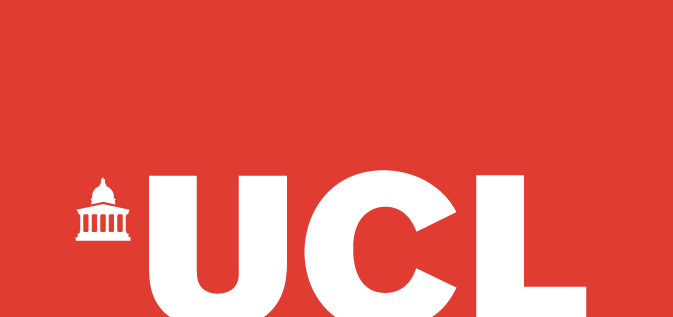 Institute of Education
IOE Confucius Institute for Schools
以
前
学
过
的
汉
字
Chinese is cool！
Jinbu 1
Chapter 4, Unit 1
In this lesson you will learn the words for school subjects and talk about school subjects.

Adapted from lessons donated by colleagues at Dartford Grammar School.
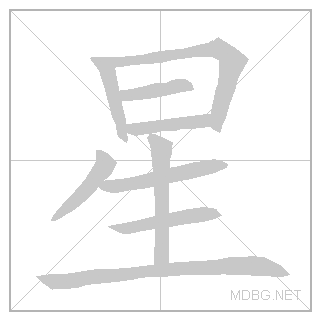 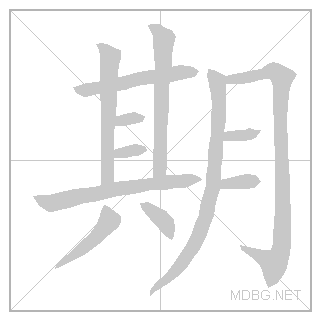 qī
xīng
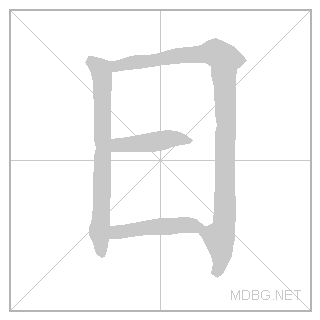 Can you add the English? Can you use them in a sentence?
rì
yīng​ wén
英文
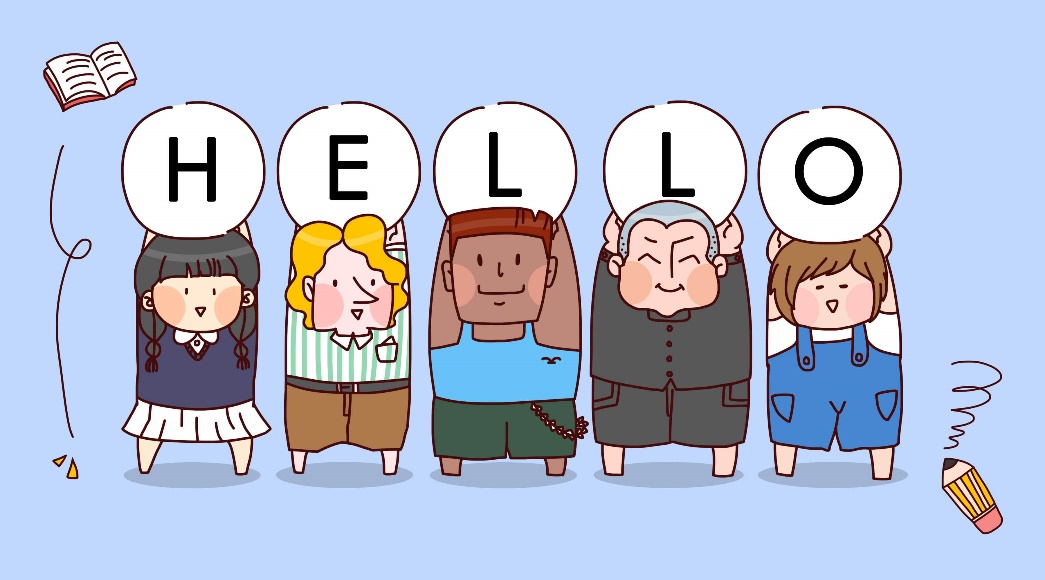 English
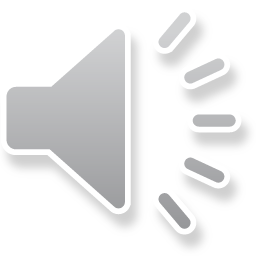 zhōng​ wén
中文
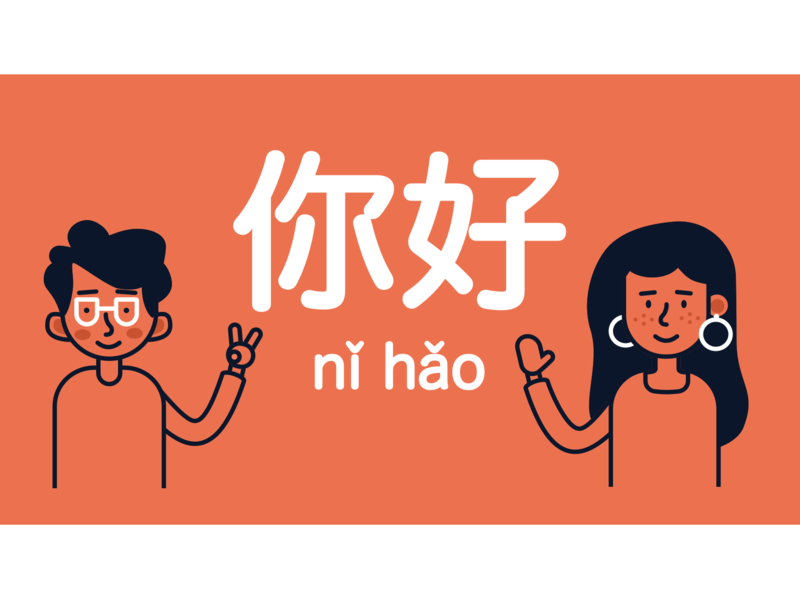 Chinese
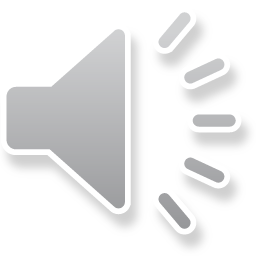 fǎ ​wén
法文
French
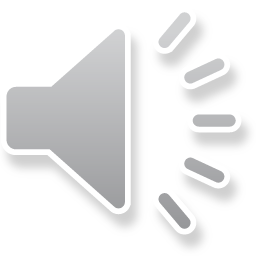 dé ​wén
德文
German
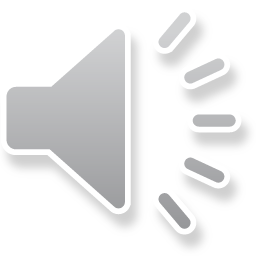 shù ​xué
数学
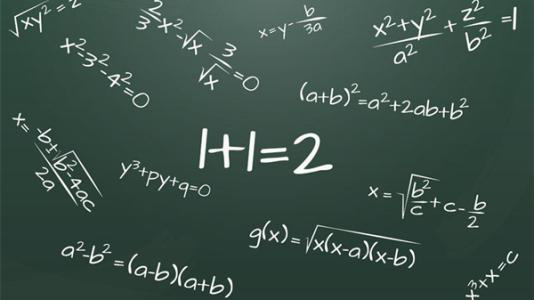 Maths
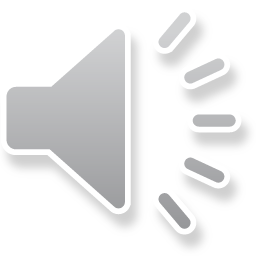 kē ​xué
科学
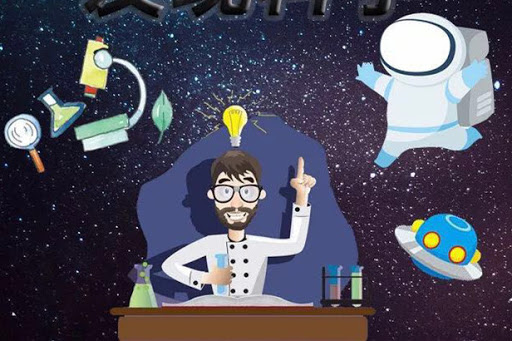 Science
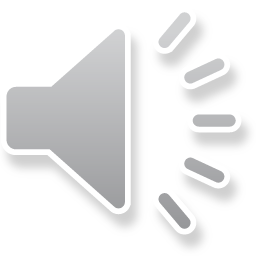 yīn​ yuè
音乐
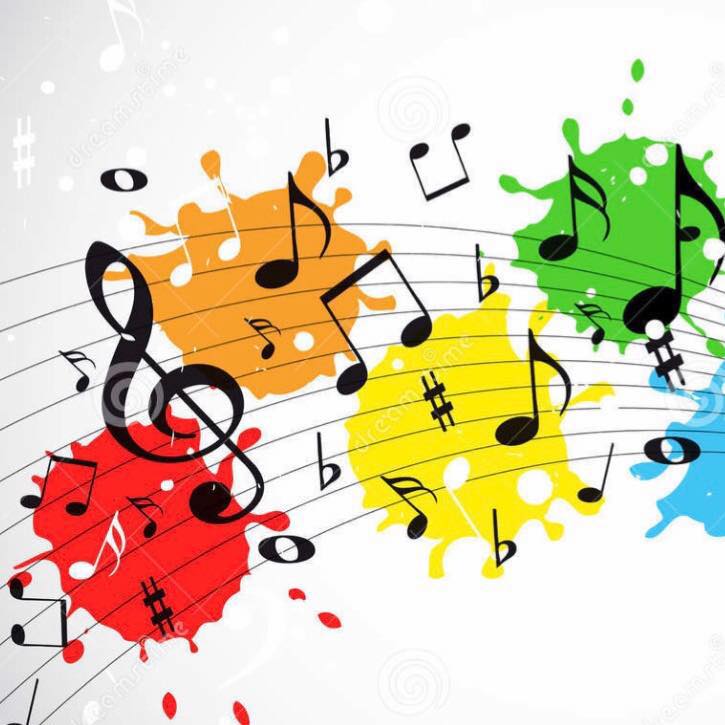 Music
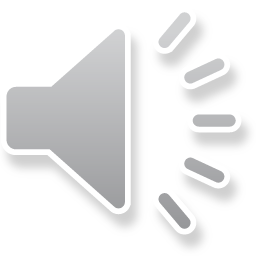 lì​ shǐ
历史
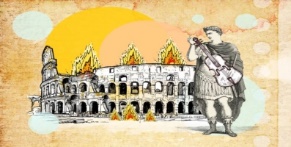 History
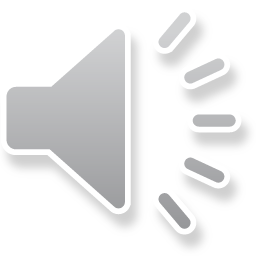 dì​ lǐ
地理
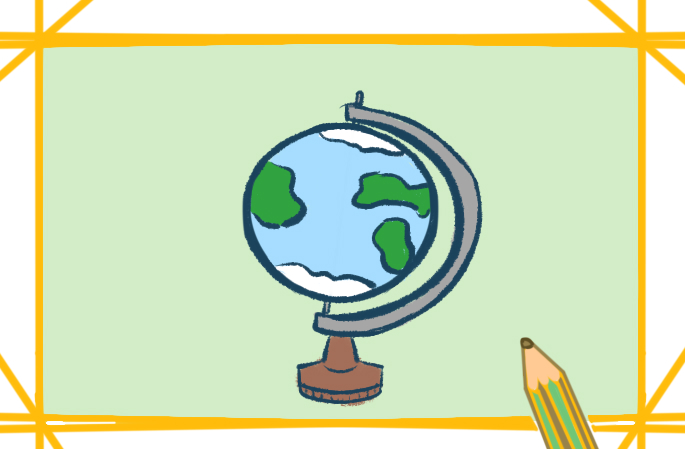 Geography
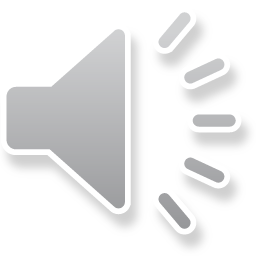 tǐ​ yù
体育
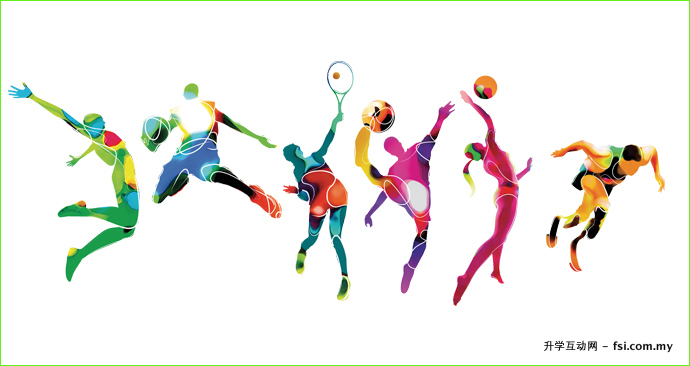 P.E.
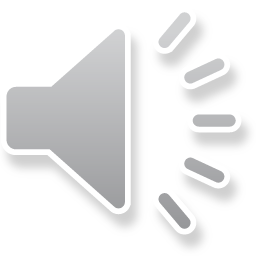 kè
课
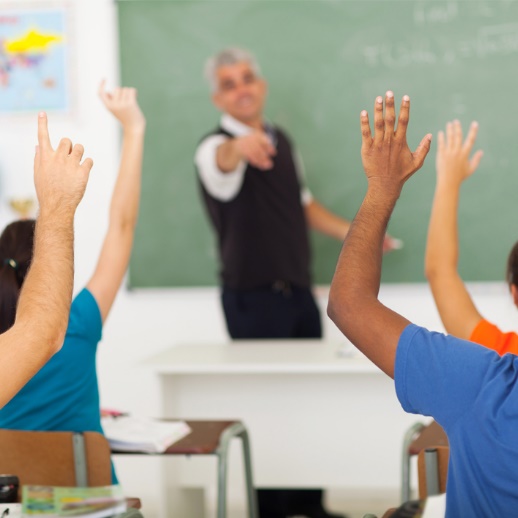 lesson
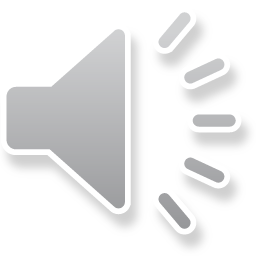 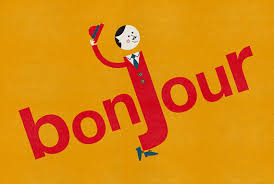 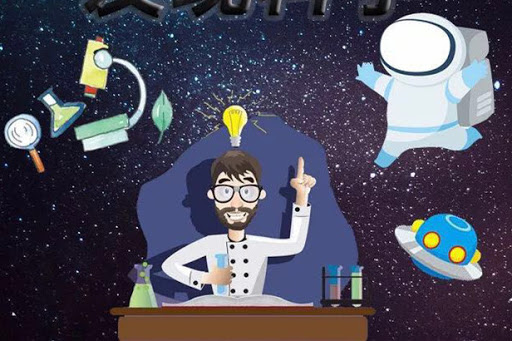 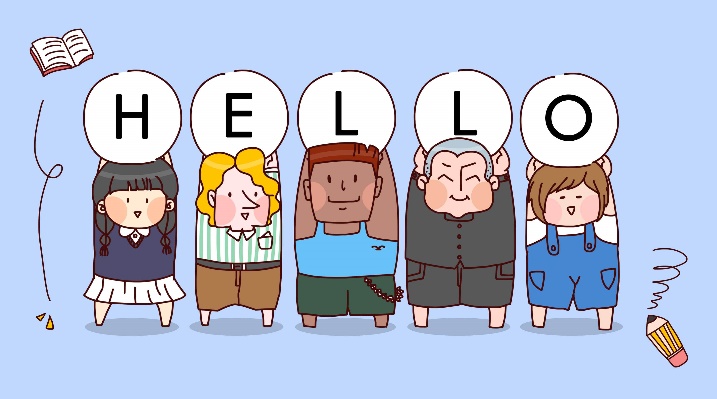 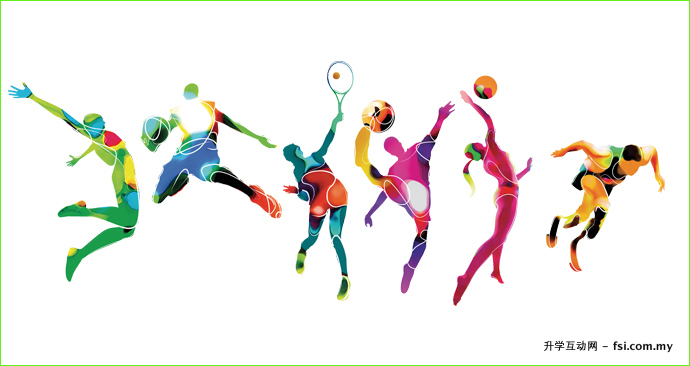 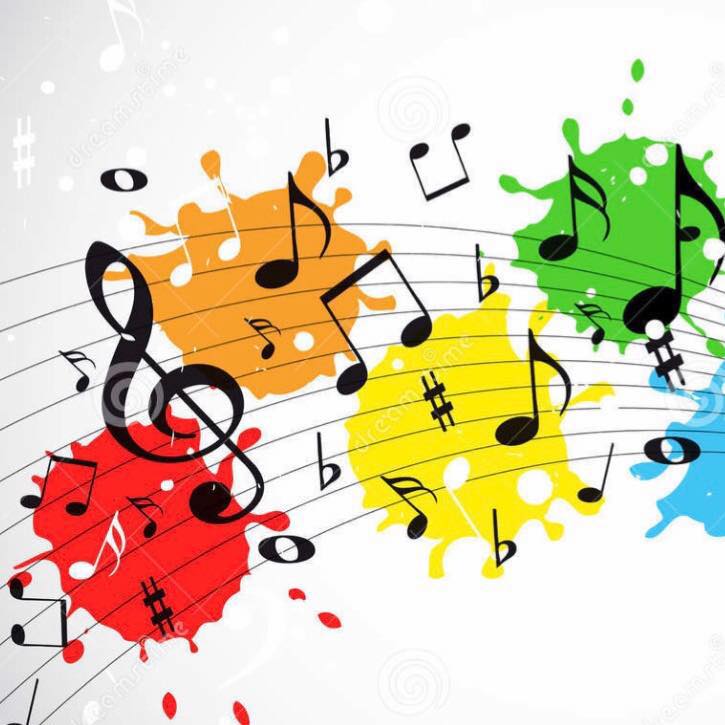 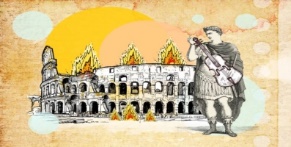 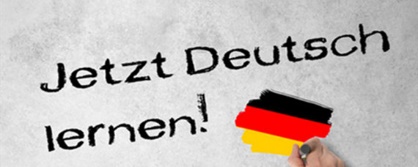 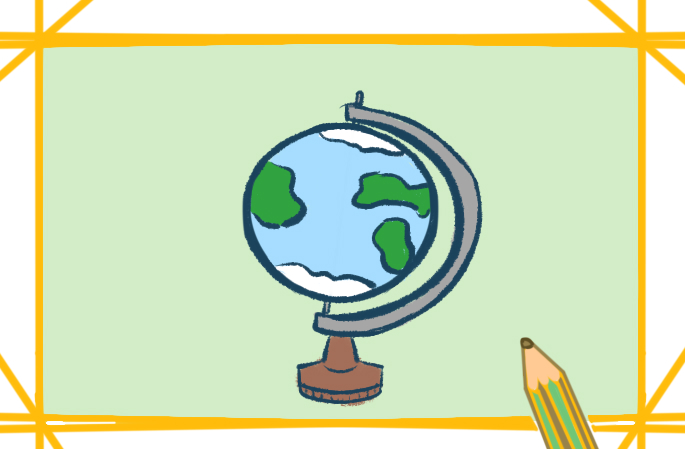 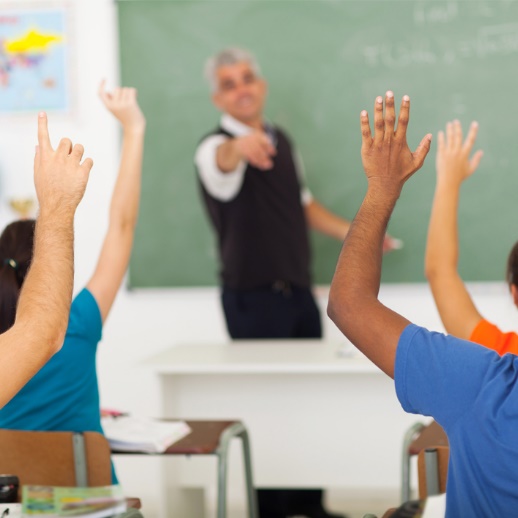 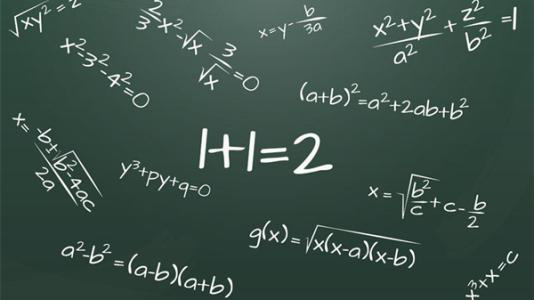 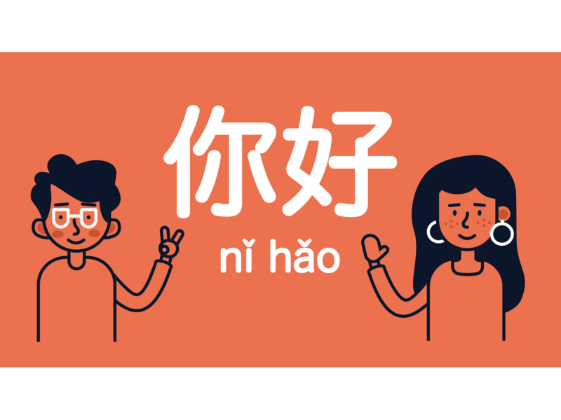 历史
地理
体育
音乐
数学
科学
德文
法文
中文
英文
历史
地理
体育
音乐
数学
科学
德文
法文
中文
英文
Practice each character at least 5 times:
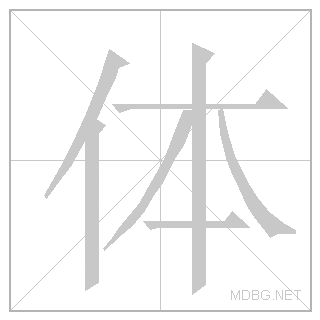 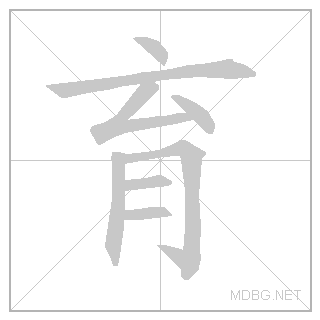 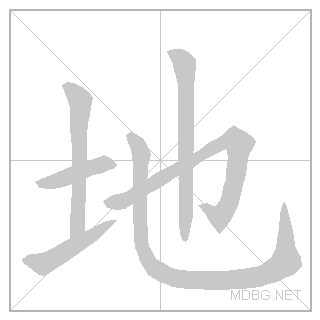 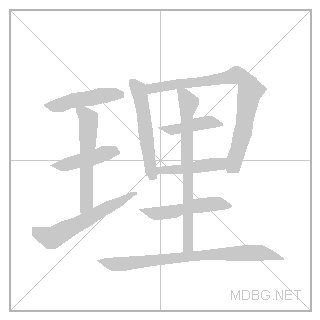 tǐ​    yù
dì​      lǐ
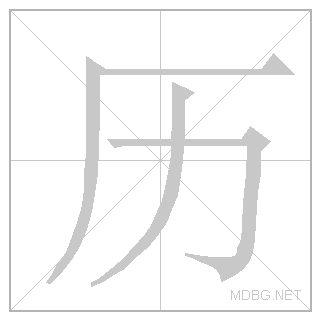 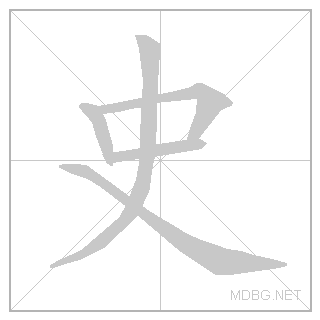 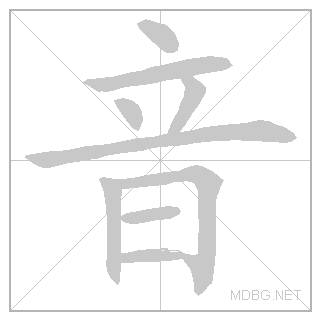 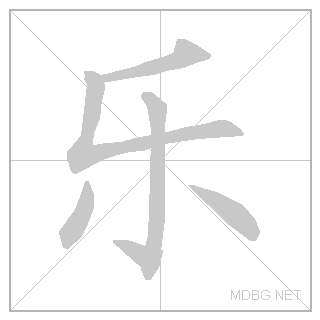 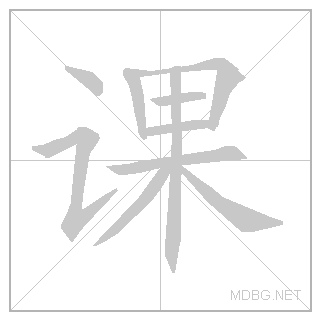 yīn ​ yuè
kè
lì ​ shǐ
Extension 1: Test your memory: cover, write, check. Extension 2: write a word that contains each character. For example, for 你, you would write 你好.
Practice each character at least 5 times:
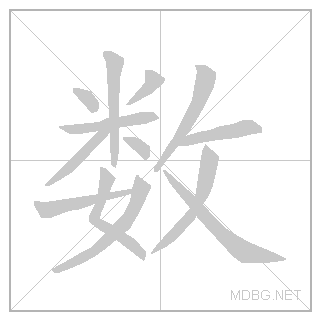 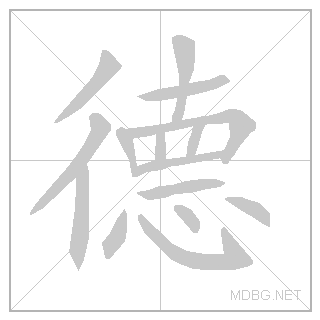 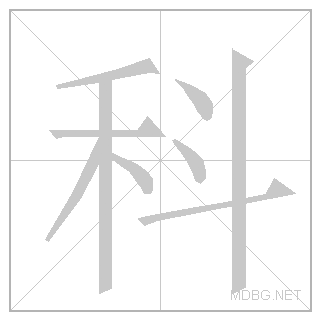 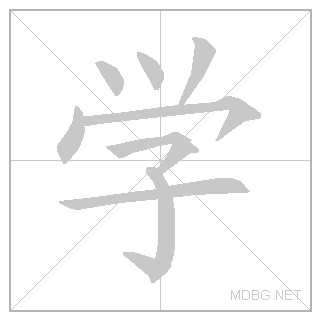 dé ​
kē                 ​xué
shù
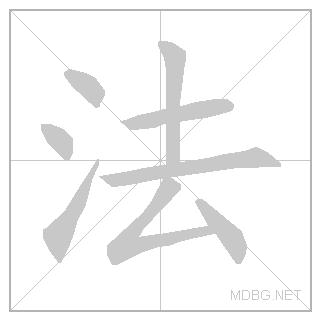 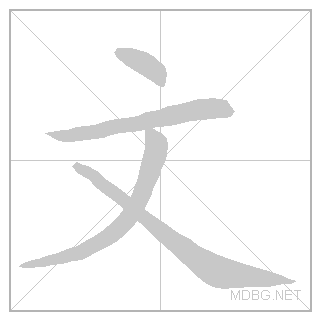 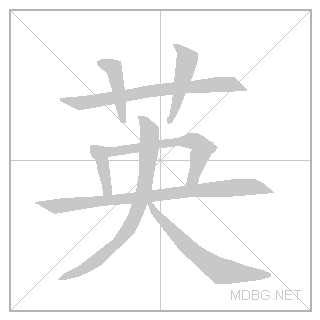 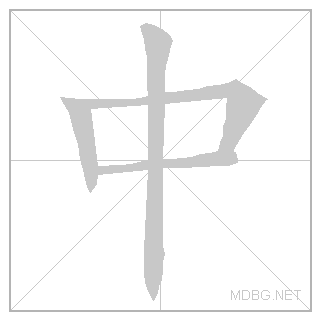 yīng
wén
zhōng
fǎ
Extension 1: Test your memory: cover, write, check. Extension 2: write a word that contains each character. For example, for 你, you would write 你好.
Nǐ xǐ huan zhōng wén kè ma?
你喜欢中文课吗？
Do you like Chinese?
Nǐ xǐ huan bù xǐ huan shù xué kè?
你喜欢不喜欢数学课？
Do you like or not like Maths?
Nǐ bù xǐ huan shén me kè?
你不喜欢什么课？
You don’t like what subjects?
写
Choose one person and write out a sentence based on their answers on what subjects they like/dislike.

EXT: Can you include any connectives?
体育
地理
历史
音乐
科学
数学
德文
法文
中文
数学
英文
音乐
历史
法文
德文
科学
数学
地理
体育
http://www.youtube.com/watch?v=2XTBwvi0h2E